Югра – наш край родной
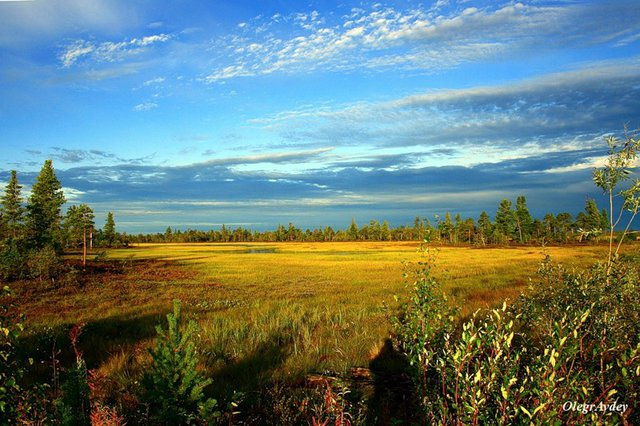 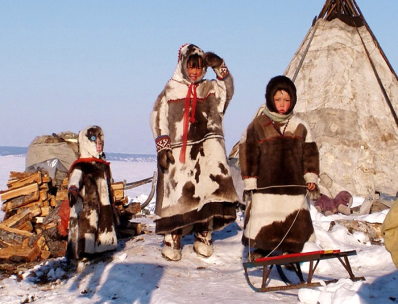 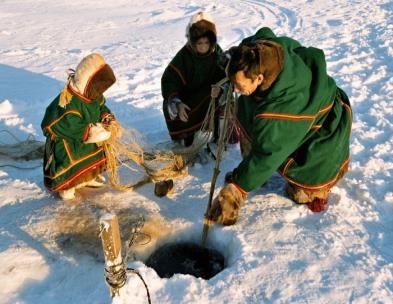 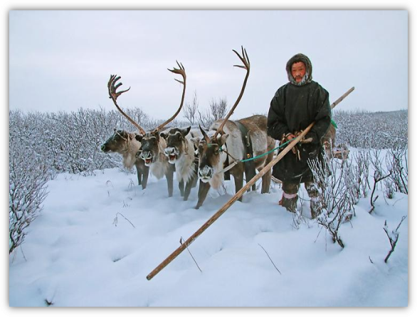 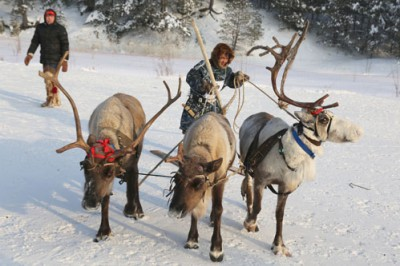 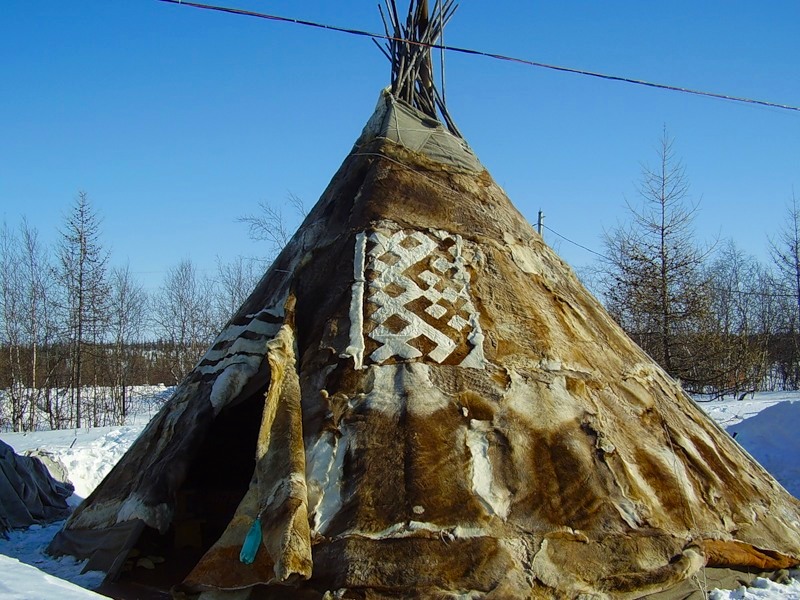 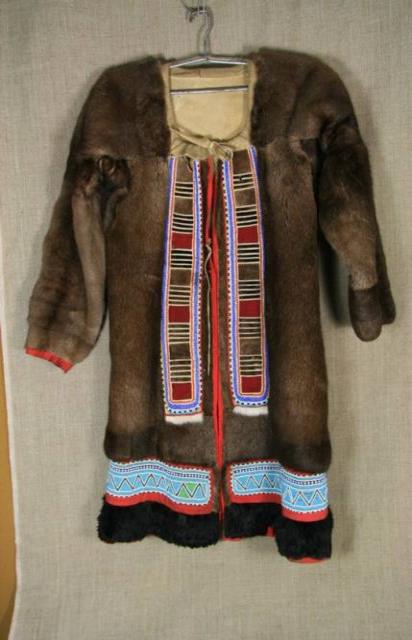 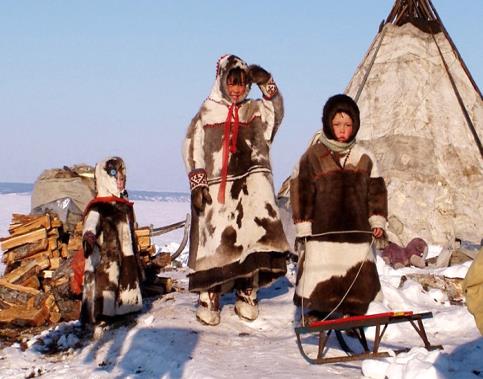 Хозяин лесной, просыпается весной, а зимой под снежный вой спит в избушке снеговой
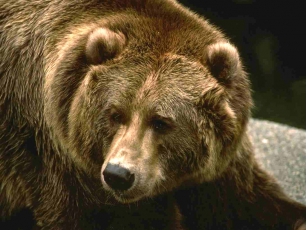 Не голос – громкая труба, большая верхняя губа, на нём громадные рога, ему природа дорога. В лесу крупнее зверя не нашлось раз он сохатый, значит…
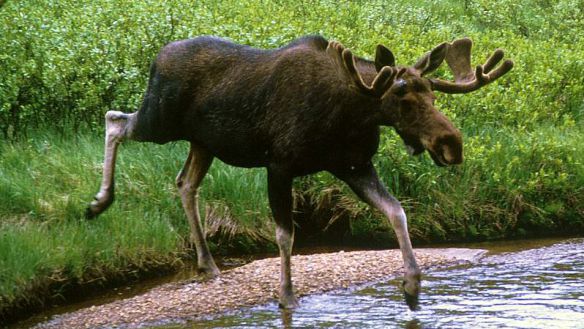 Что за зверь зимой холодной ходит злой, голодный?
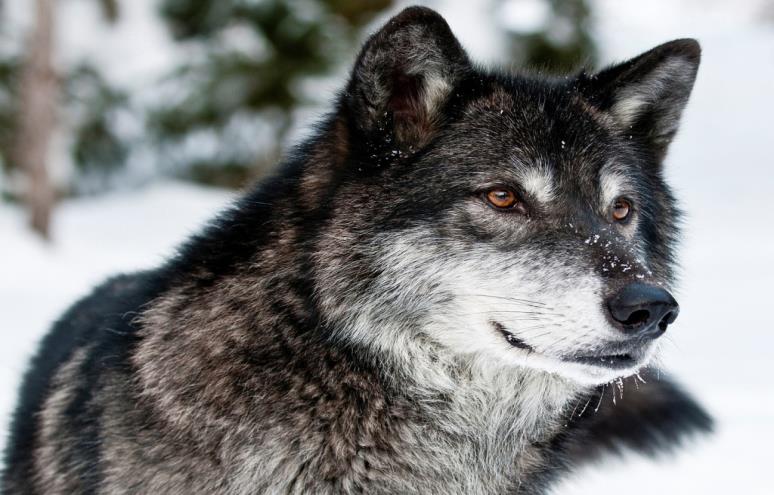 Бьёт копытами «цок-цок», снег летит, крупа, песок. Знают все, кому не лень, это – северный…
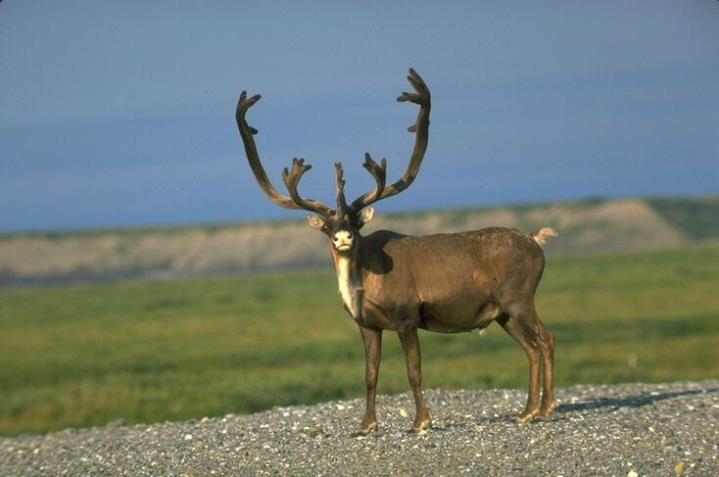 Юркий маленький зверёк с ветки прыг, на ветку скок.
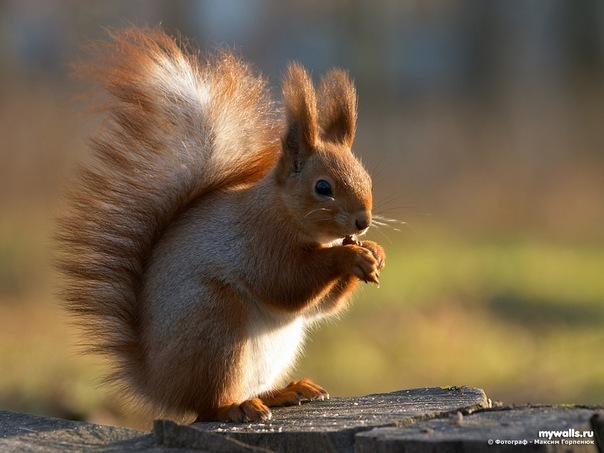 Работящие зверьки строят дом среди реки. Если в гости кто придёт, знайте, что из речки вход.
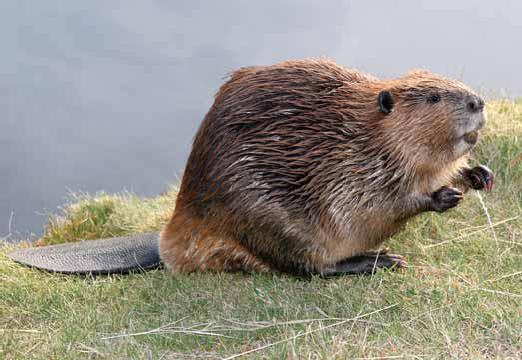 Этот зверь опасный, ходит в шубке рыжей,
Снег разгребает, мышек хватает.
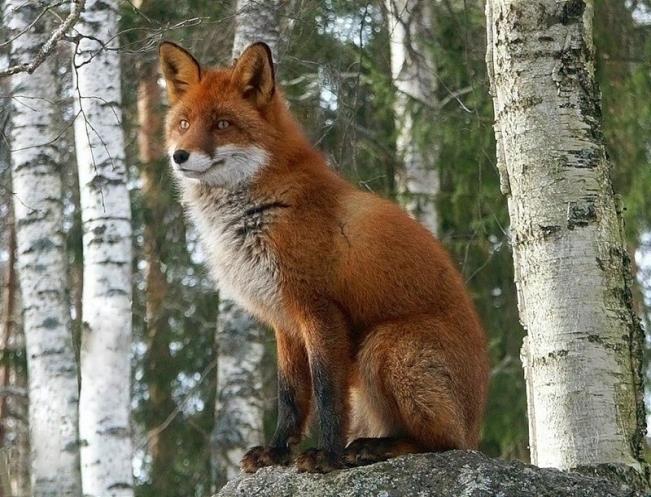 Меньше тигра, больше кошки,
Над ушами – кисти-рожки.
С виду красавец, но не верь:
Страшен в гневе этот зверь!
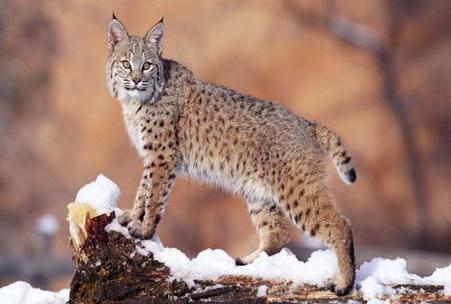 Шуба серая - для лета.
Для зимы – другого цвета.
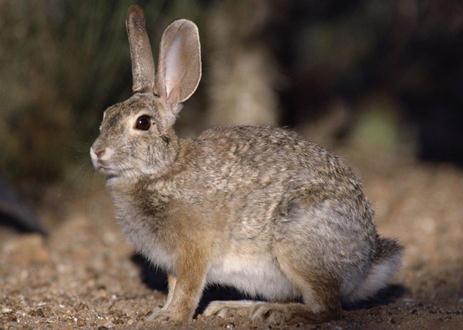 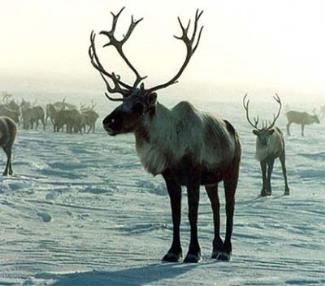 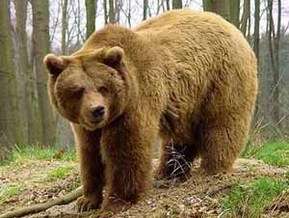 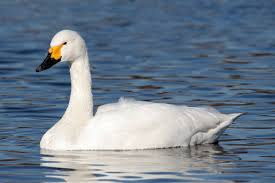 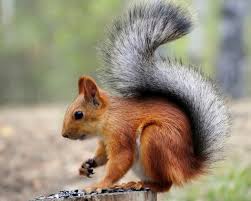 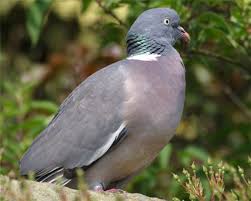 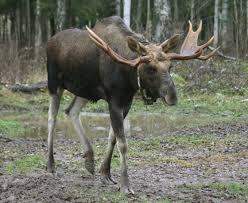 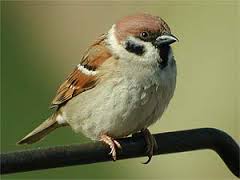 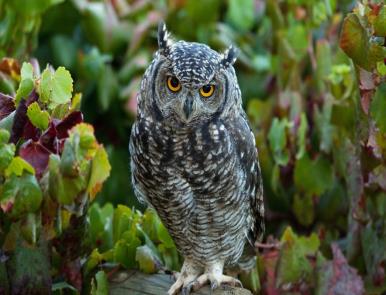 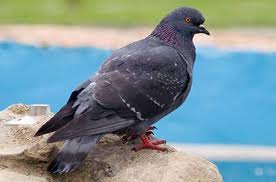 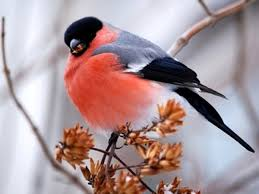 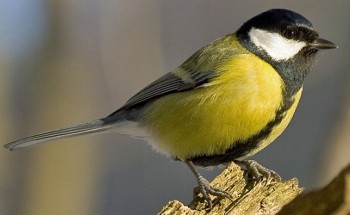 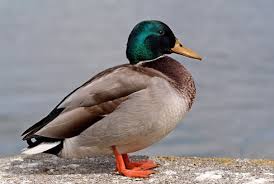 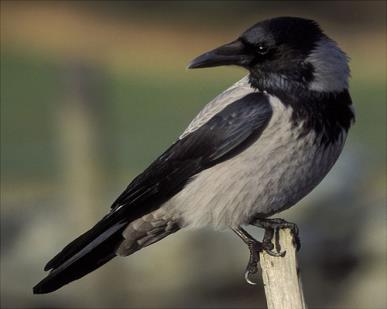 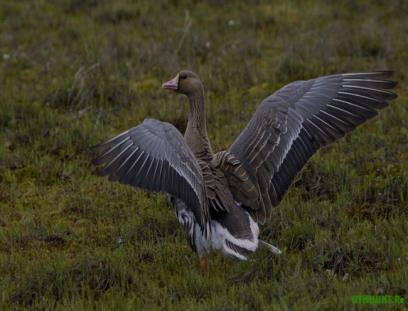 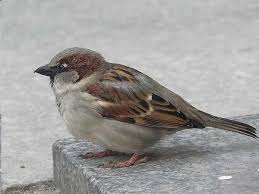 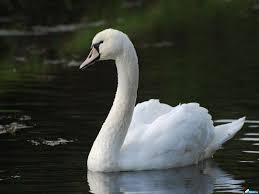 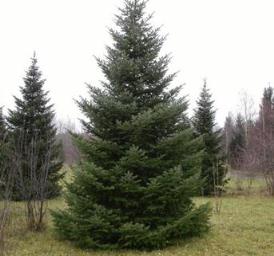 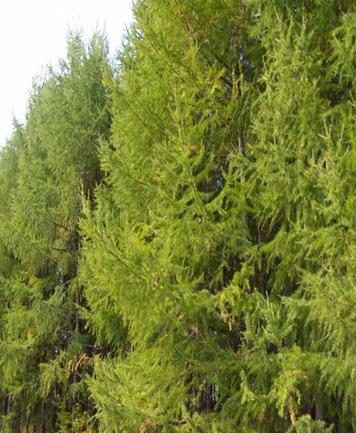 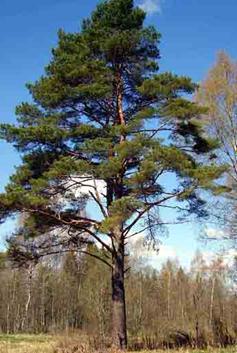 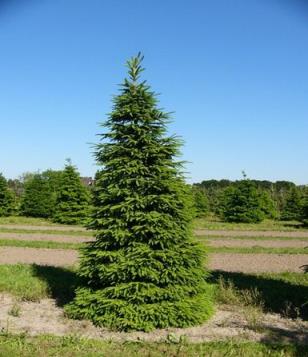 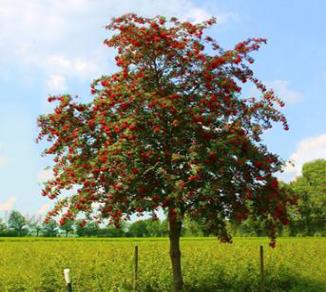 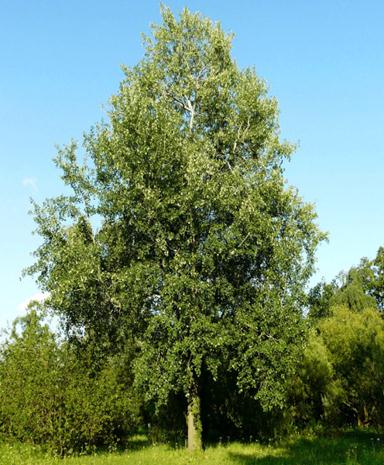 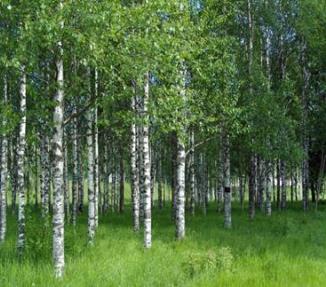 Какая болотная ягода 
может заменить лимон?
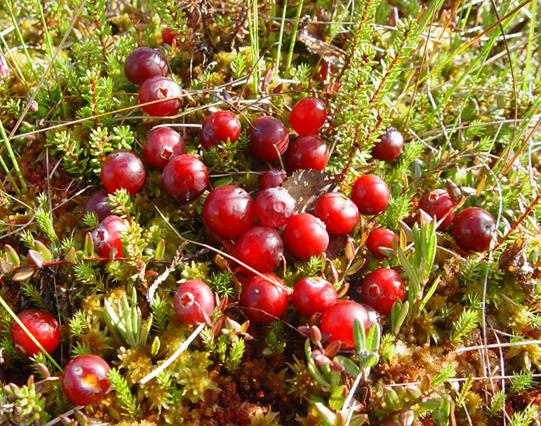 Название, какого ядовитого лесного растения связано с названием птицы?
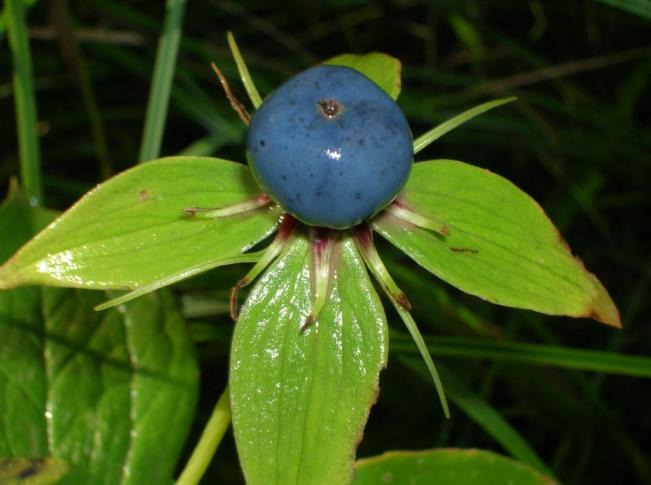 Это ягода не боится зимы. И зимой, и летом листья у этой ягоды зелёные, плотные, словно из кожи вырезанные, завёрнуты к низу.
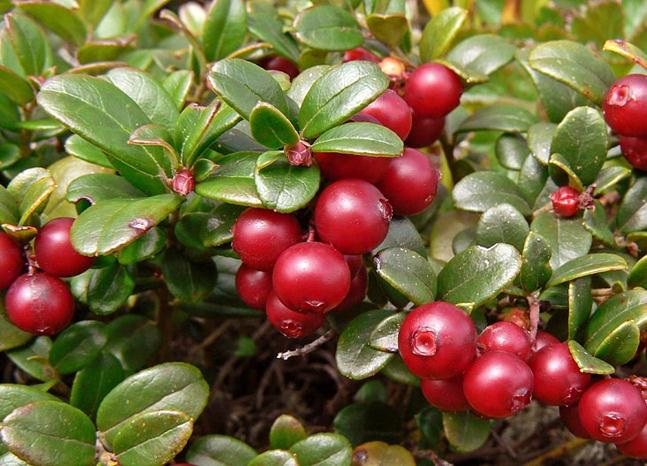 Эта ягода сладкая, вкусная, сочная. Её отличительной особенностью является то, 
что она красится.
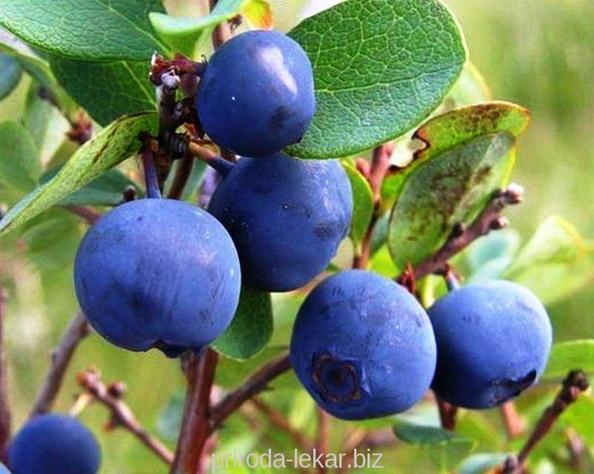 МОЛОДЦЫ !
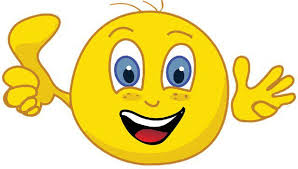